数学五年级
上册
第三单元 小数的意义与性质
小数的意义和读写
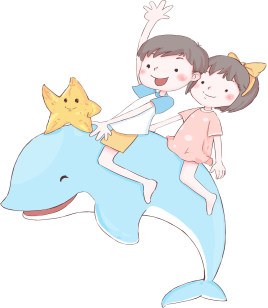 WWW.PPT818.COM
一、新课导入
前面我们学习了像：0，8，256，1000等这样的数，我们称这些数为整数。
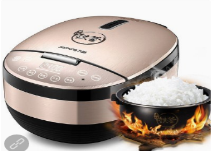 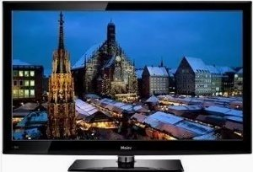 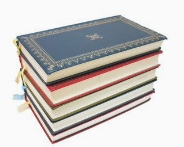 价格：8元
价格：256元
价格：1000元
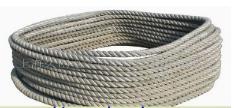 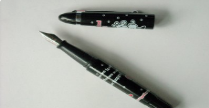 长度：8.5米
价格：5.6元
大家来观察钢笔、绳子这些数与刚才电饭锅、电视机那些整数有什么不同？它们分别是什么数？
这些数是小数，你知道它们表示什么意义吗？你能读出它们吗？这节课我们就来学习小数的读写与意义这方面的知识。
4
1
9
10
10
10
二、新知探究
(1)1分米等于几分之几米？表示什么意思？
10米，表示把1米平均分成10份，每1份是10米，也就是1分米。
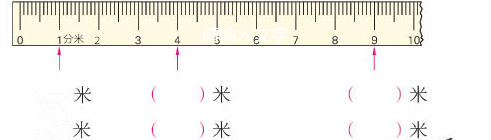 0.9
0.4
0.1
米还可以怎样表示？
还可以写成小数0.1米，即1米＝   米＝0.1米
1
3
1
10
10
10
(2)那么3分米用分数表示是多少米？用小数又怎样表示呢？
0.3
3分米=（     ）米=（     ）米
像0.1，0.3都是一位小数，表示十分之几。
每1份是1厘米，用分数表示是    米。
米写成小数是0.01米，
读作零点零一。
1
1
100
100
(3)把1米平均分成100份，每份是多少厘米？用分数表示是几分之几米呢？
用小数表示是多少米呢？
1
4
9
100
100
100
把1米平均分成100份，每份长1厘米，1厘米是    米，还可以写成0.01米。
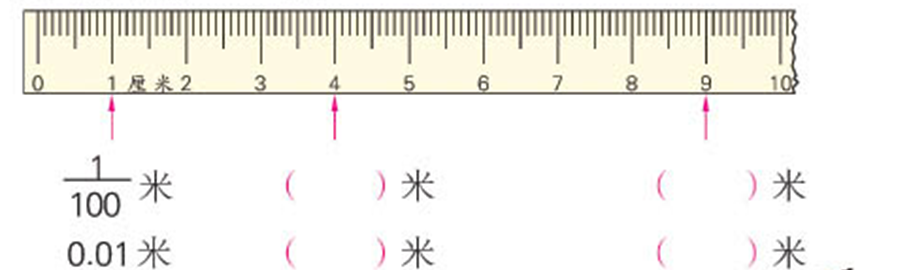 0.04
0.09
米写成小数是0.04米。0.04读作零点零四。
   米写成小数是0.12米。0.12读作零点一二。
12
4
100
100
4厘米和12厘米用分数表示是多少米呢？
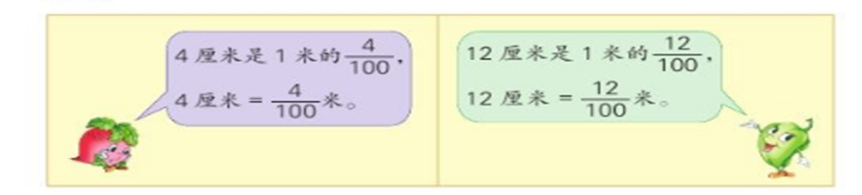 他们用小数怎样表示呢？
将1米平均分成1000份，每份的长度是多少？1毫米是1米的几分之几？也就是几分之几米？    米可以写成怎样的小数？
1
1
1毫米＝     米＝0.001米
1000
1000
感知三位小数
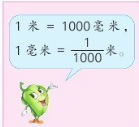 0.001读作零点零零一。
40毫米是     米，改写成小数是0.040米。
105毫米是     米，改写成小数是0.105米。
105
40
1000
1000
你能用同样的方法把40毫米，105毫米分别改写成用“米”作单位的分数和小数吗？并说说你是怎样想的？
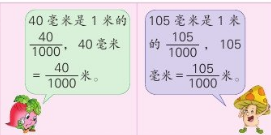 160
3
86
1000
1000
1000
完成填空
3毫米、86毫米、160毫米各是几分之几米？写成小数呢？
3毫米=（     ）米，写成小数是（     ）米。
86毫米=（     ）米，写成小数是（     ）米。
160毫米=（    ）米，写成小数是（     ）米。
0.003
0.086
0.160
像上面这些小数都是几位小数，它们所表示的分数有什么相同之处？
这些小数都是三位小数，它们都表示千分之几。
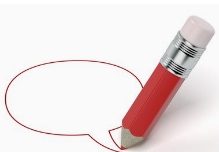 小数的意义
经过以上学习我们可以总结出：
分母是10，100，1000...的分数都可以用小数表示
一位小数表示十分之几
两位小数表示百分之几
三位小数表示十分之几......
73
1
5
100
100
100
课堂练习
1分是    元（分数表示），写成小数是（     ）元

5分是    元（分数表示），写成小数是（     ）元

7角3分是   元（分数表示），写成小数是（     )元
0.01
0.05
0.73
7
43
9
1000
10
100
三、巩固练习
1、下面每个图形都表示整数“1”，把涂色部分分别用分数和小数表示出来。
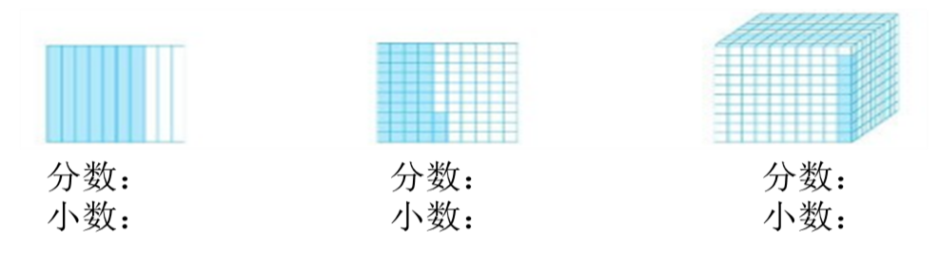 0.7
0.43
0.009
2、下面每个图形都表示整数“1”，先涂色表示它上面的小数，再填空。
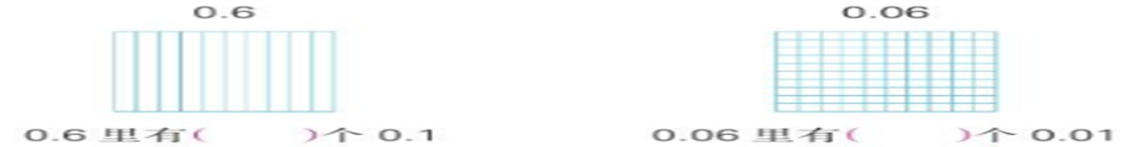 6
6
1里面有几个0.1？0.1里面有几个0.01？
1里面有10个0.1，0.1里面有10个0.01。
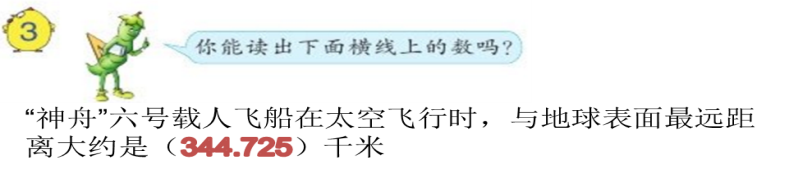 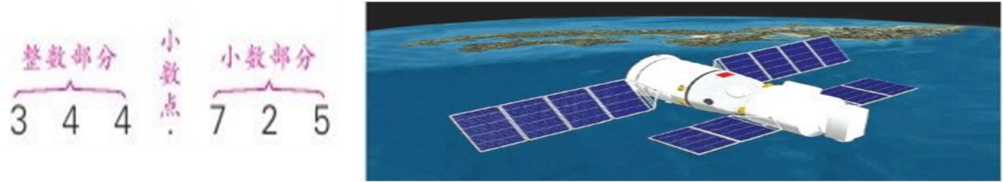 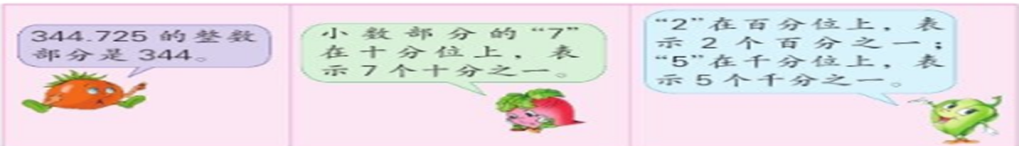 四.课堂小结
本节课我们学习了哪些内容？你有哪些收获？
1.初步理解了小数的意义及各部分的名称，认识小数和分数间的联系。
2、会读、写小数。 
3、知道小数的计数单位，会表示出各小数的意义。
4、学习小数的数位顺序表，会表示数轴上的小数。